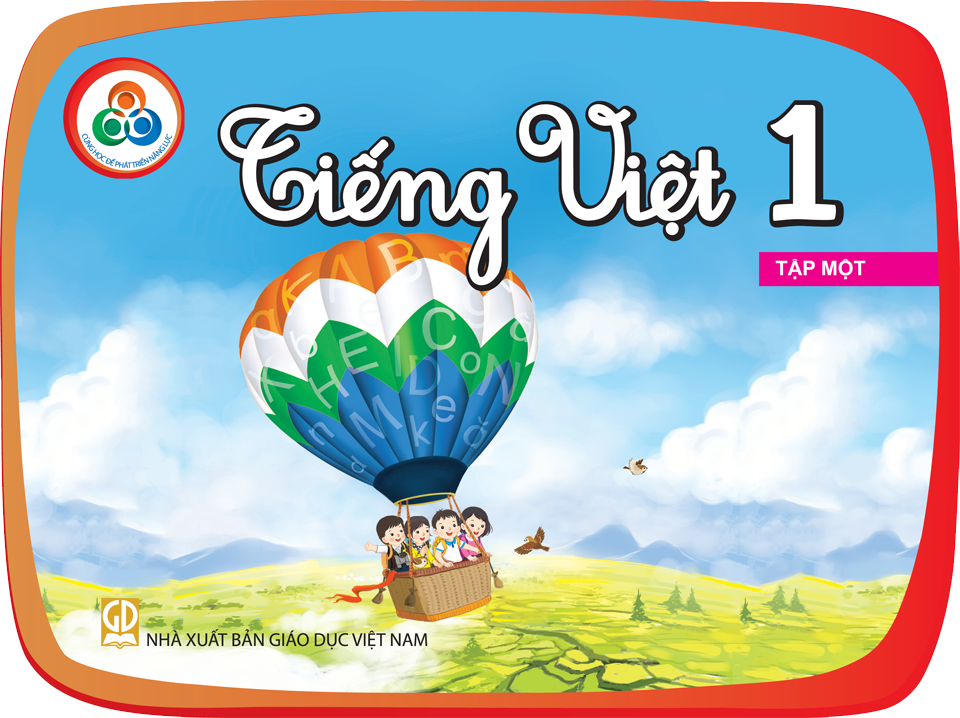 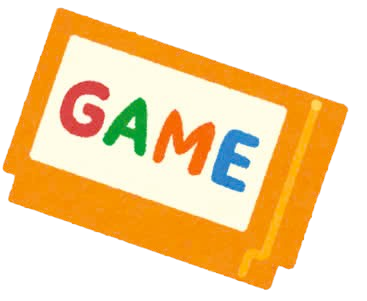 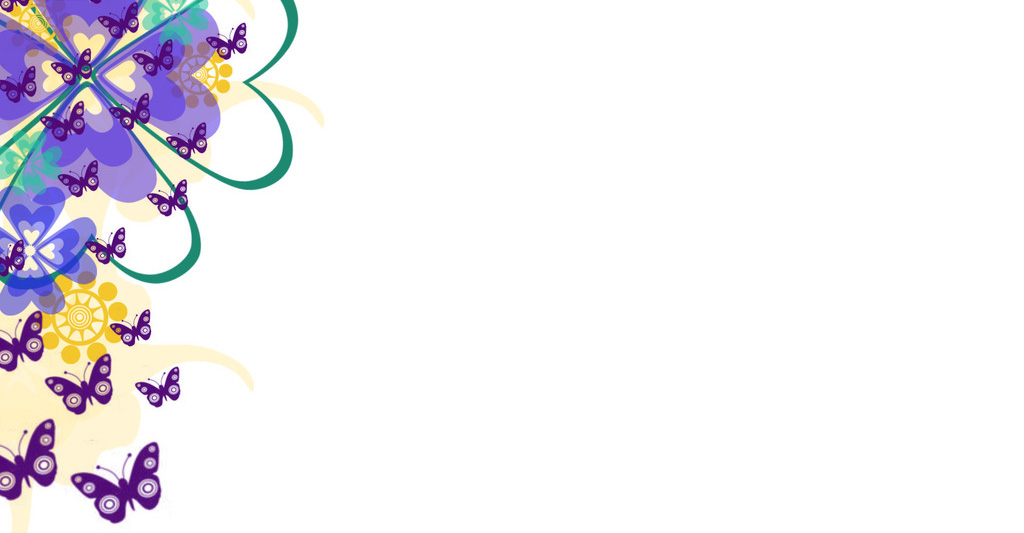 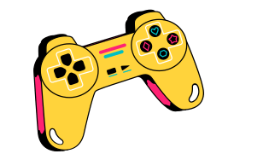 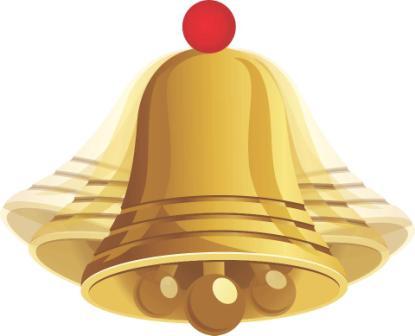 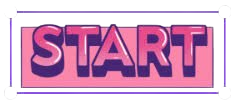 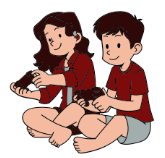 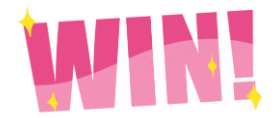 Thứ sáu ngày 20 tháng 12 năm 2024
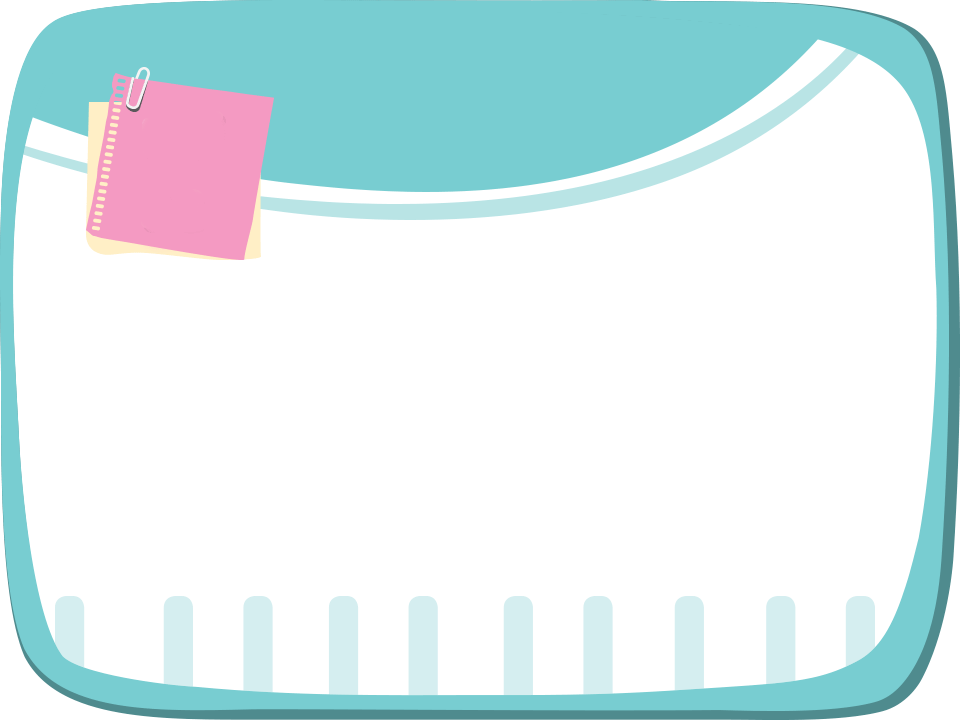 Tiếng Việt
Bài
14E
oc   ôc
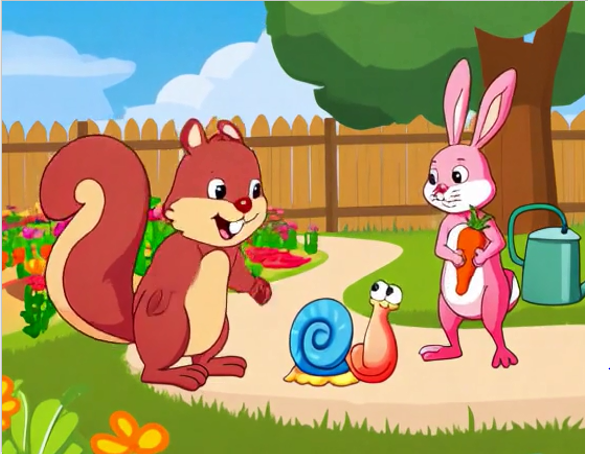 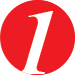 Nghe – nói
Hỏi – đáp về các con vật trong tranh.
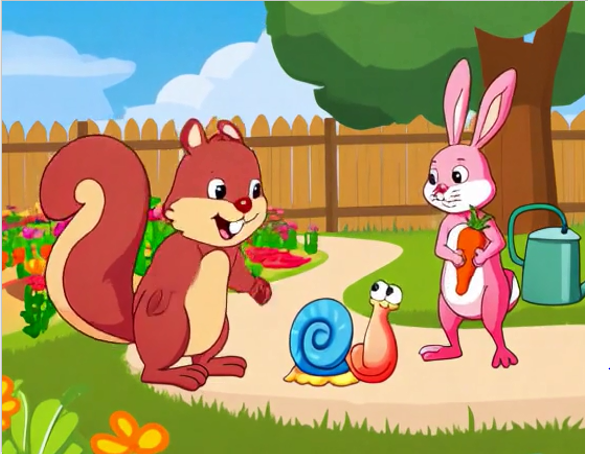 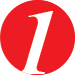 sóc
thỏ
ốc sên
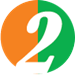 Đọc
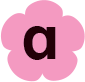 con sóc
ốc sên
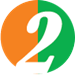 Đọc
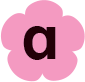 oc
oc
oc
o
c
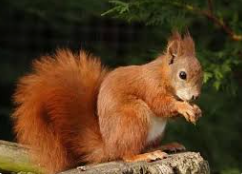 con sóc
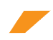 oc
s
sóc
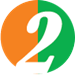 Đọc
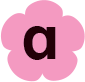 ôc
c
ô
ôc
ôc
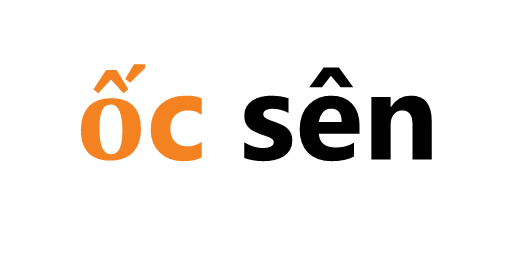 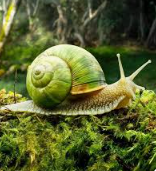 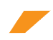 ôc
ốc
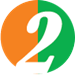 Đọc
oc
ôc
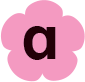 ốc sên
con sóc
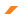 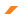 oc
s
ôc
ốc
sóc
THƯ GIÃN
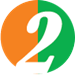 Đọc
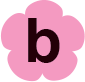 gốc cây
con cóc
óc
hạt thóc
óc
đường dốc
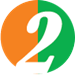 Đọc
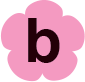 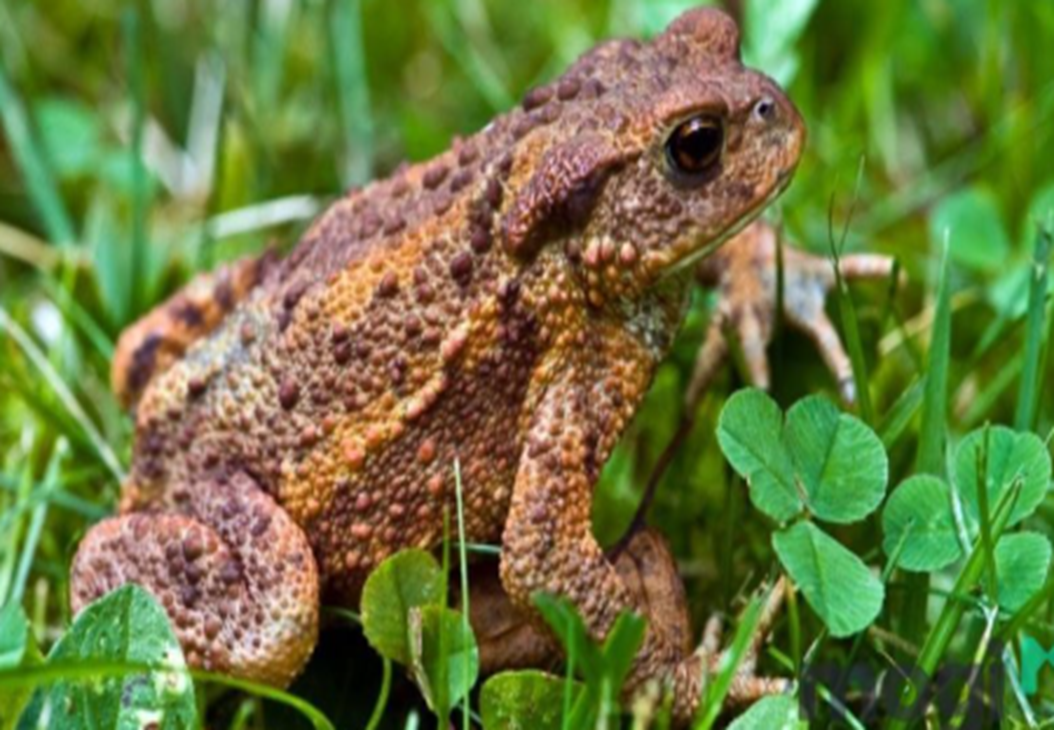 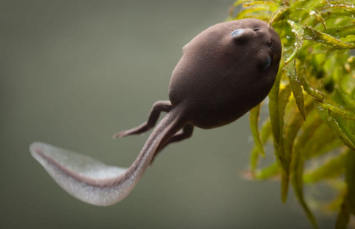 nòng nọc
con cóc
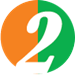 Đọc
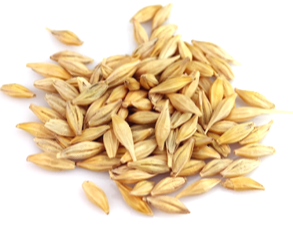 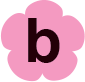 hạt thóc
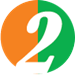 Đọc
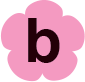 gốc cây
con cóc
ốc
ốc
hạt thóc
đường dốc
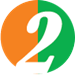 Đọc
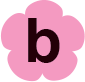 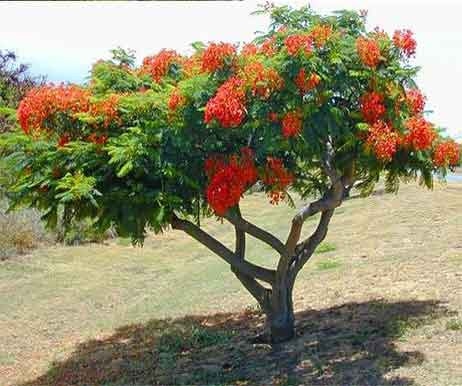 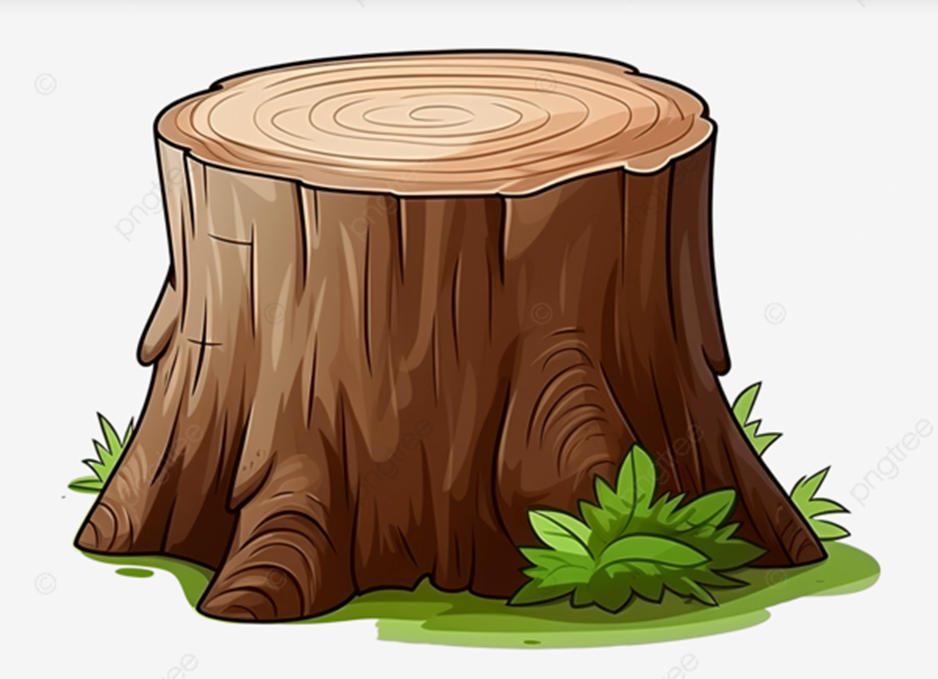 gốc cây
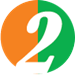 Đọc
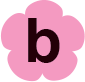 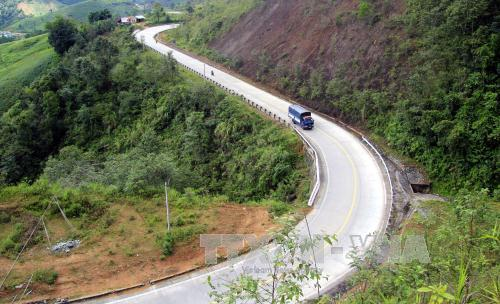 đường dốc
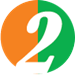 Đọc
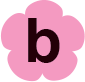 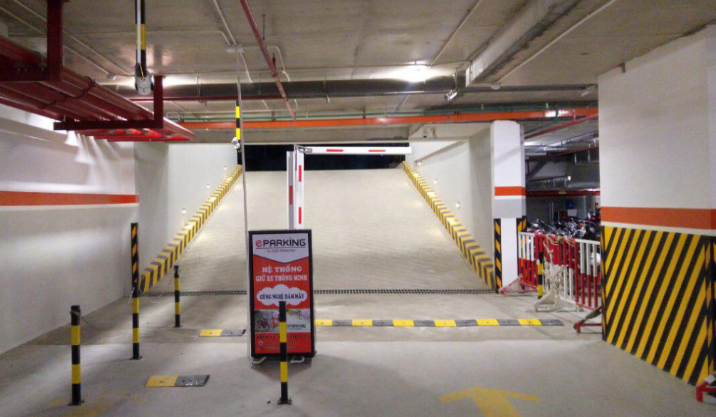 đường dốc
Con gà cục tác lá chanh,Con lợn ủn ỉn mua hành cho tôi.Con chó khóc đứng, khóc ngồi,Mẹ ơi đi chợ mua tôi đồng riềng.
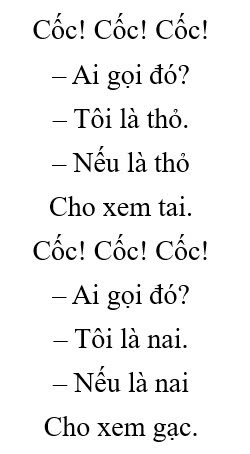 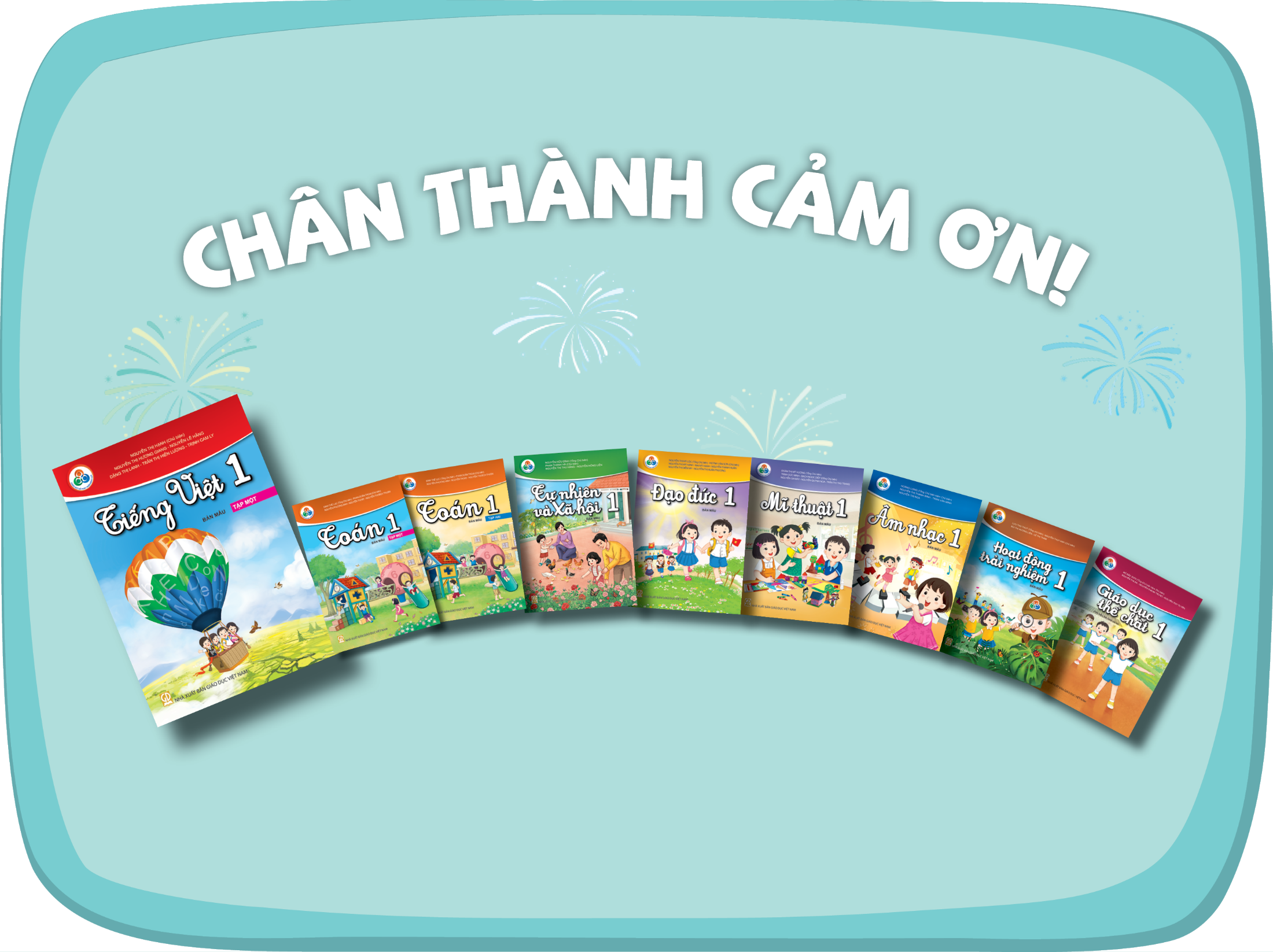